МУНИЦИПАЛЬНОЕ  БЮДЖЕТНОЕ ДОШКОЛЬНОЕ ОБРАЗОВАТЕЛЬНОЕ УЧРЕЖДЕНИЕ ГОРОДСКОГО ОКРУГА КОРОЛЁВ МОСКОВСКОЙ ОБЛАСТИ
«ДЕТСКИЙ САД КОМБИНИРОВАННОГО ВИДА
№ 28  «ЛЮДМИЛА»
Знакомство 
с 
профессией почтальон
Воспитатель:
Бевз М.А.
Цель:
систематизировать знания детей о труде работников почты
Задачи:
1.Расширять представления о труде  взрослых , его необходимости  и общественной деятельности;
2.Расширять и активизировать словарь детей;
3.Формировать  взаимопонимание, взаимопомощь, самостоятельность;
Предварительная работа:
1.Беседа о труде работников почты;
2.Чтение произведений: С.Я.Маршак «Почта»;
3.Рассматривание  иллюстраций ,журналов, открыток
Это он,Это он,Ленинградский почтальон.
Кто стучится в дверь ко мнеС толстой сумкой на ремне,С цифрой 5 на медной бляшке,В синей форменной фуражке?
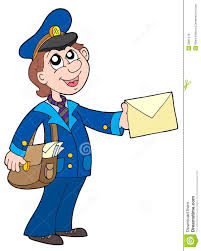 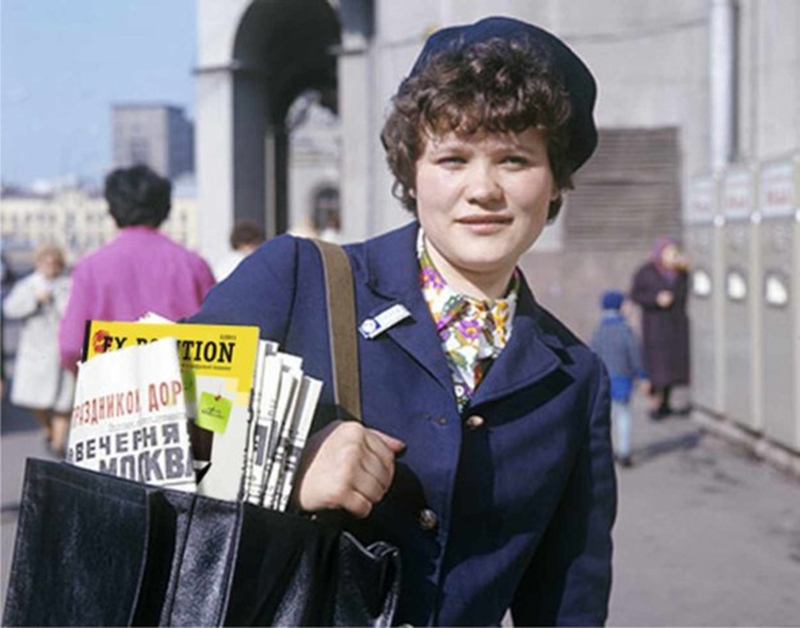 У него сегодня многоПисем в сумке на боку,-Из Ташкента, Таганрога,Из Тамбова и Баку.
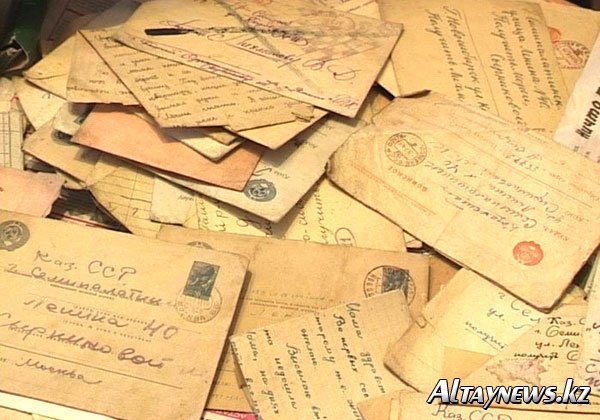 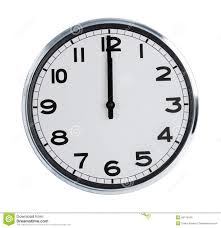 В семь часов он начал дело,В десять сумка похудела,А к двенадцати часамВсё разнёс по адресам.
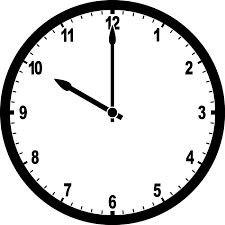 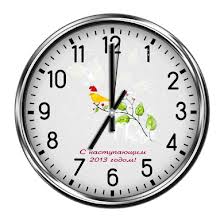 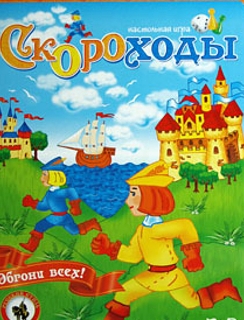 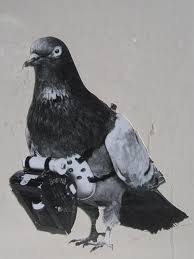 Письмо самоНикуда не пойдёт,Но в ящик его опусти -Оно пробежит,Пролетит,ПроплывётТысячи вёрст пути.
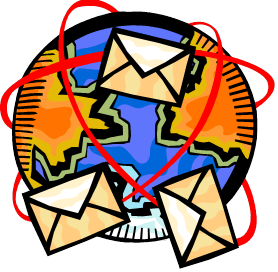 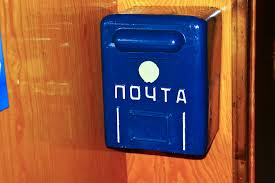 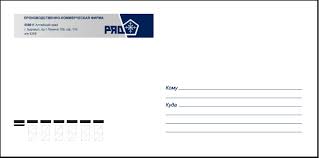 Только в конверте лист бумаги станет письмом, посылка -посылкой, бандероль - бандеролью. А на конверте, посылке, бандероли должны быть написаны адрес получателя и адрес отправителя, обязательно почтовая марка и индекс страны, куда направляется письмо, посылка , бандероль.
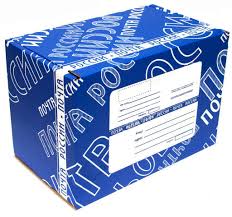 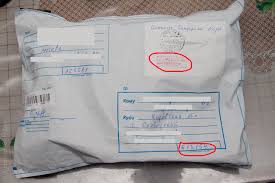 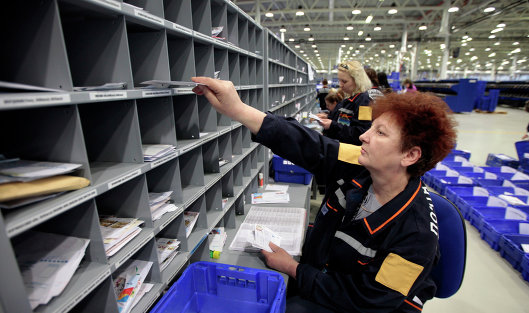 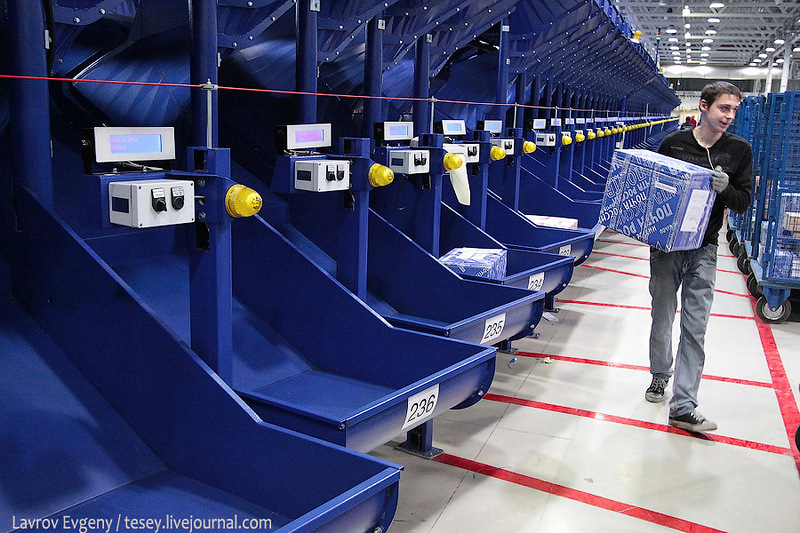 Письма и посылки раскладываются по адресам
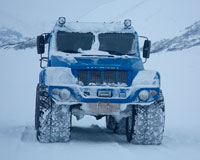 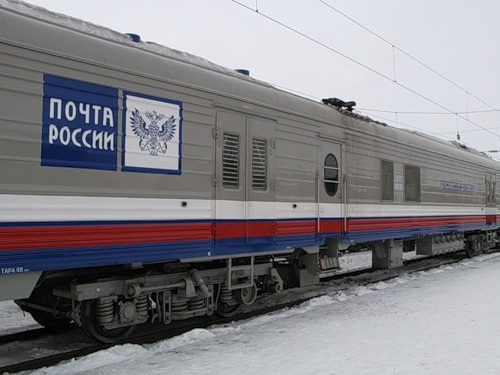 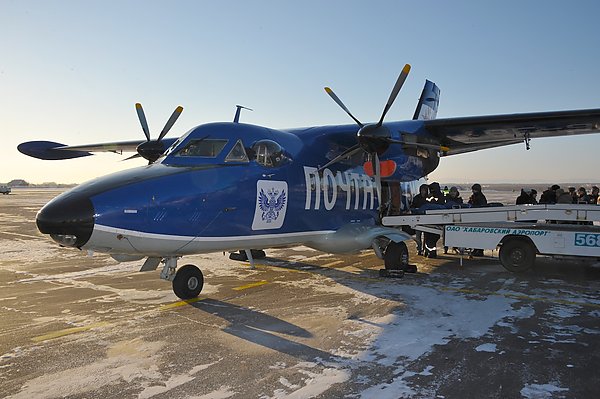 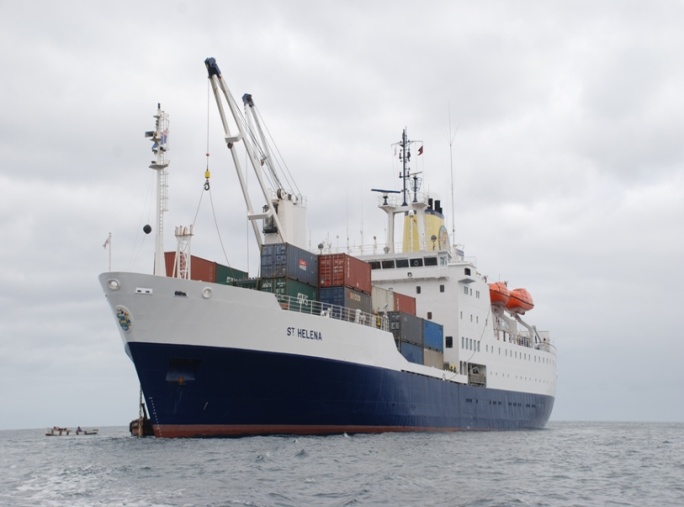 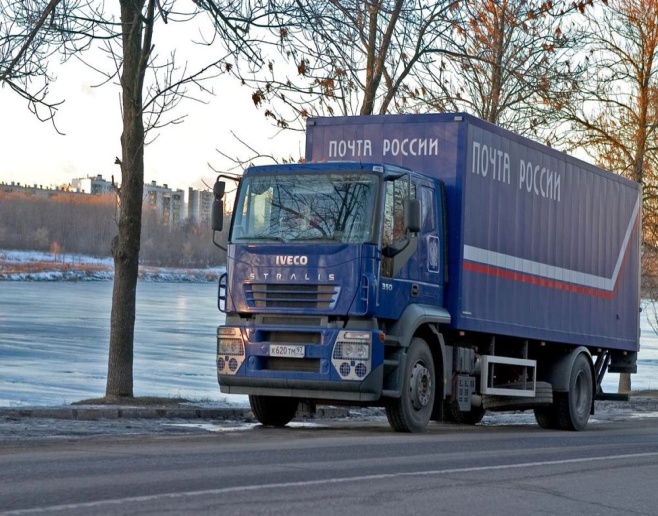 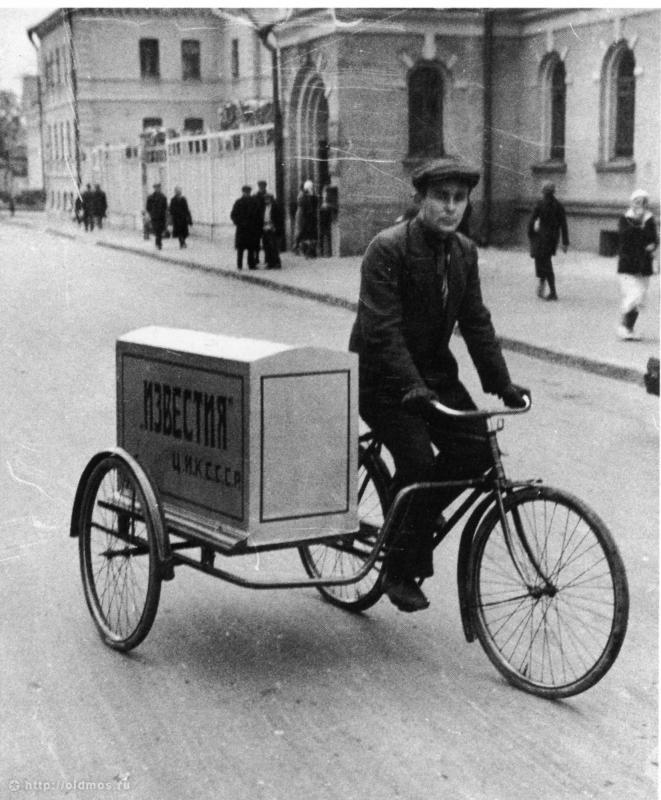 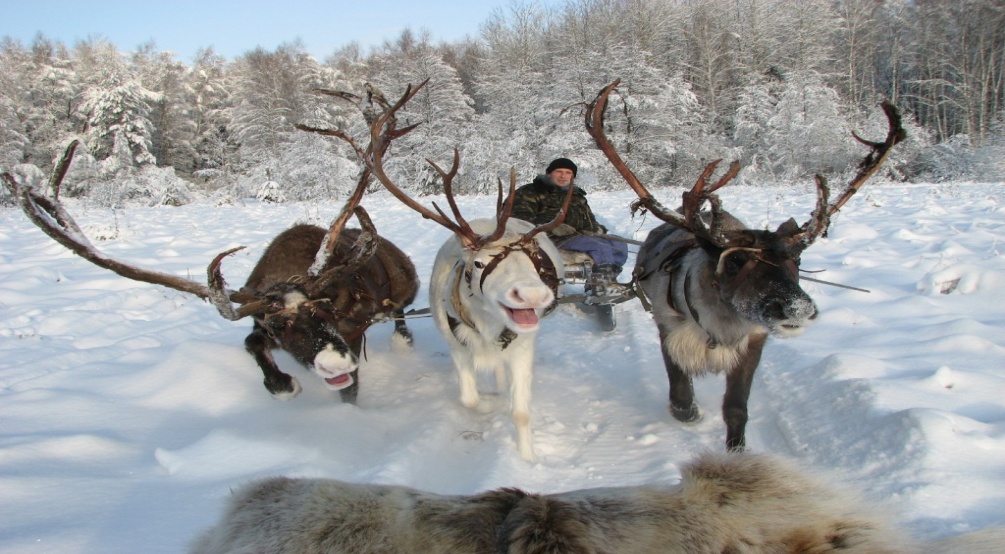 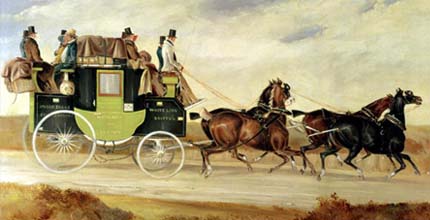 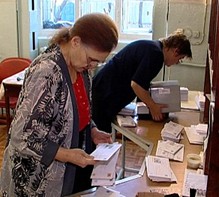 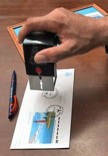 И снова письма, посылки, бандероли попадают на почту, где их разбирают по адресам, ставят штамп, разносят по домам.
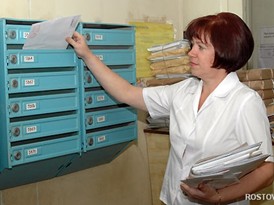 А что ещё приносят нам почтальоны?
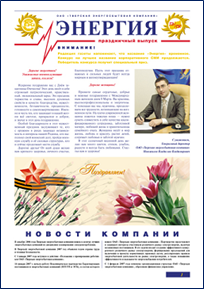 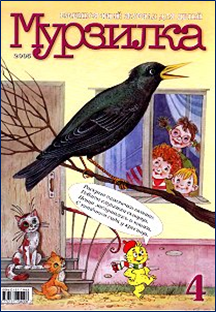 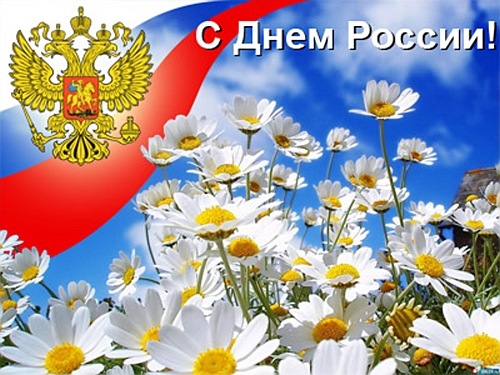 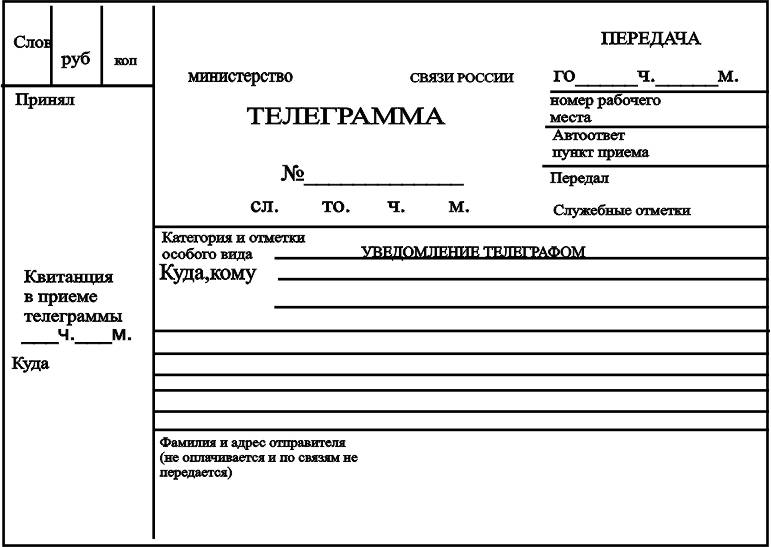 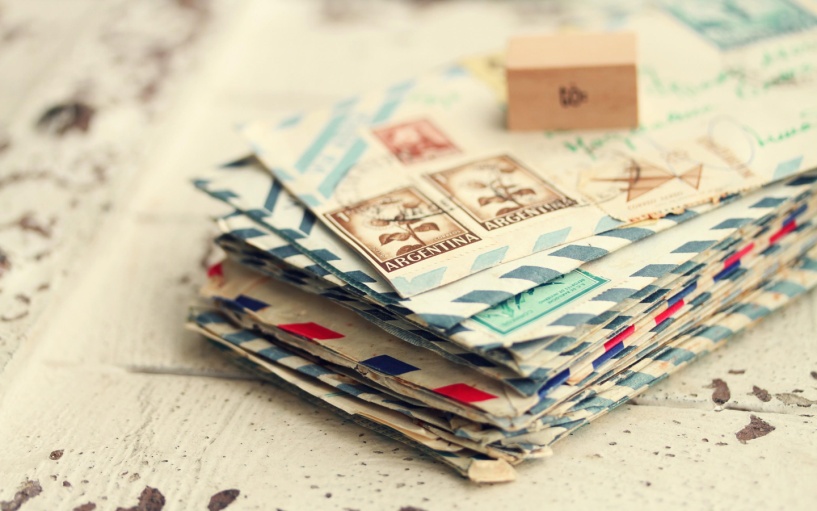 А теперь повторим то , что мы узнали
Адресат -  человек ,которому адресованы  почтовые отправления
Отправитель-человек, который посылает почтовые отправления
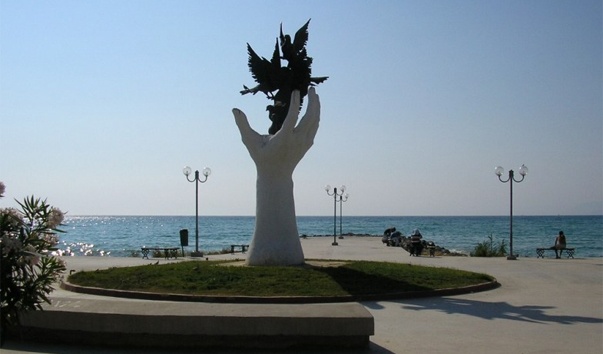 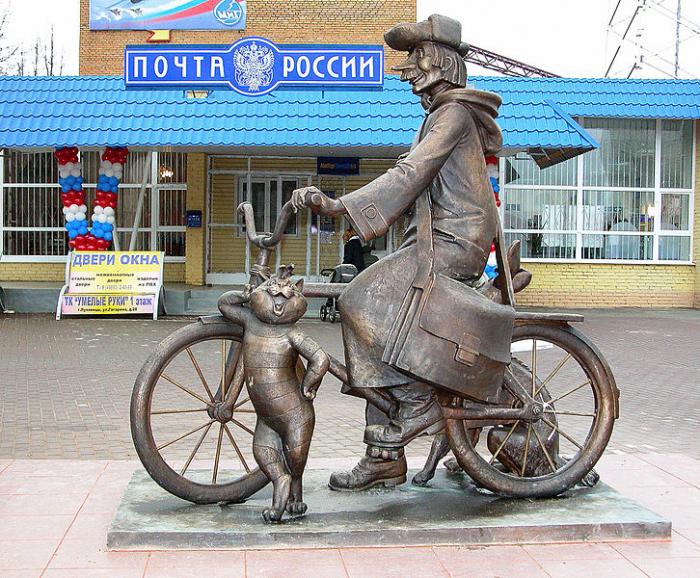 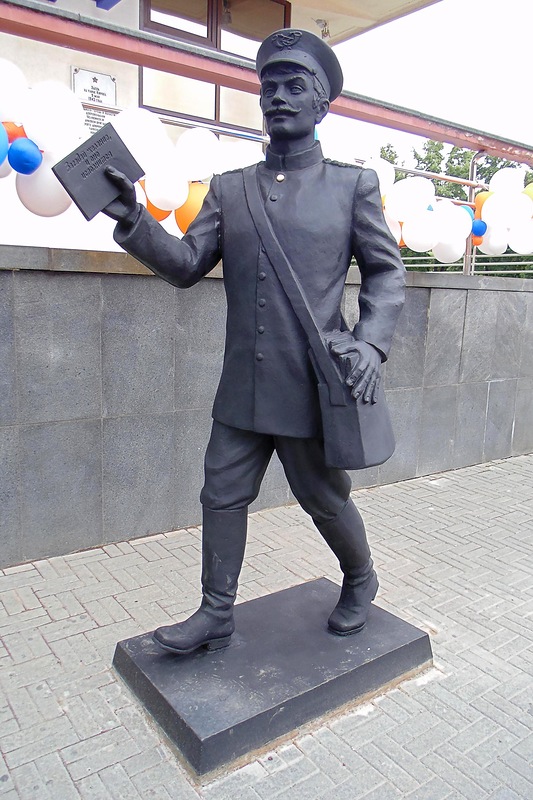 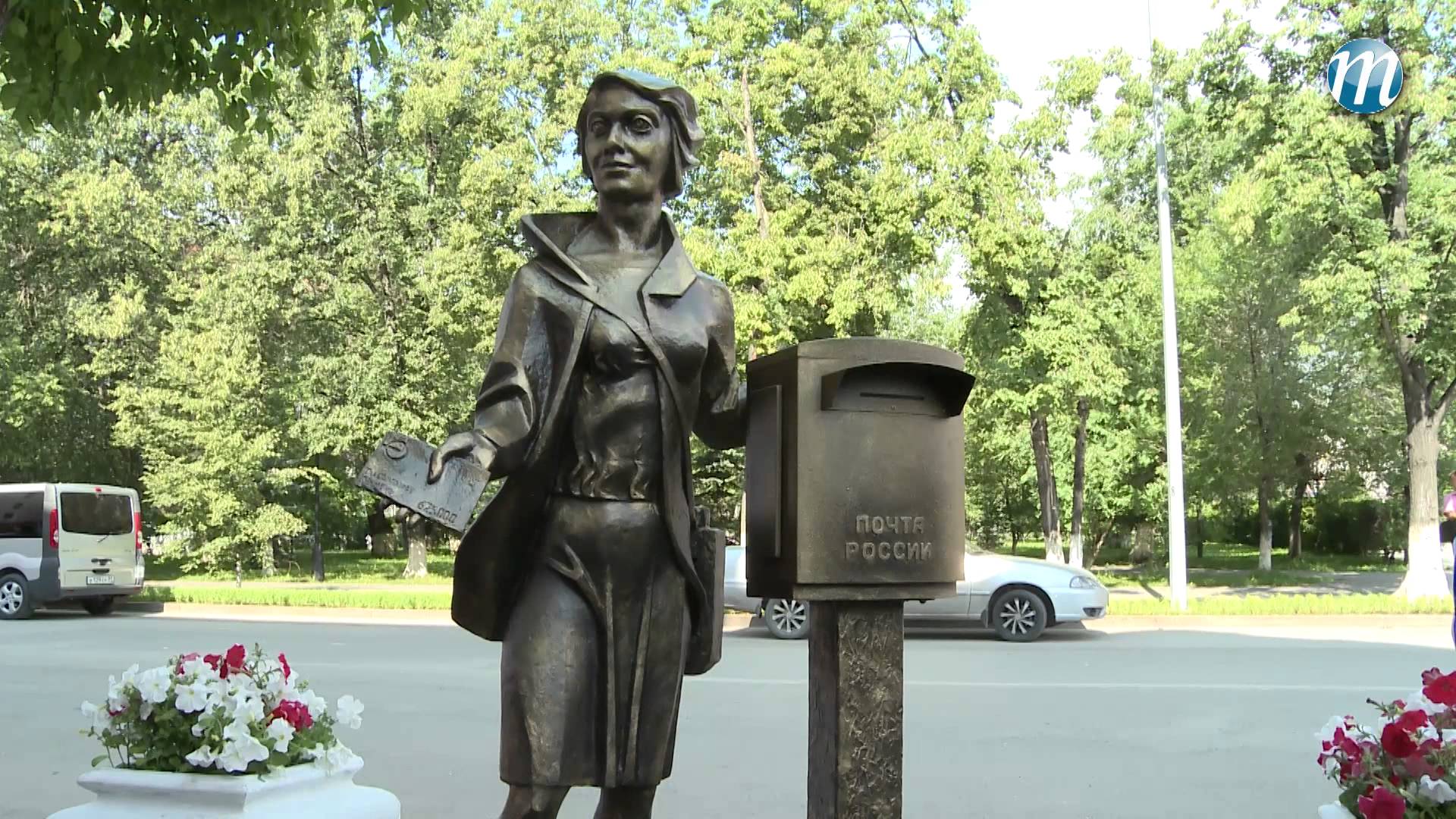 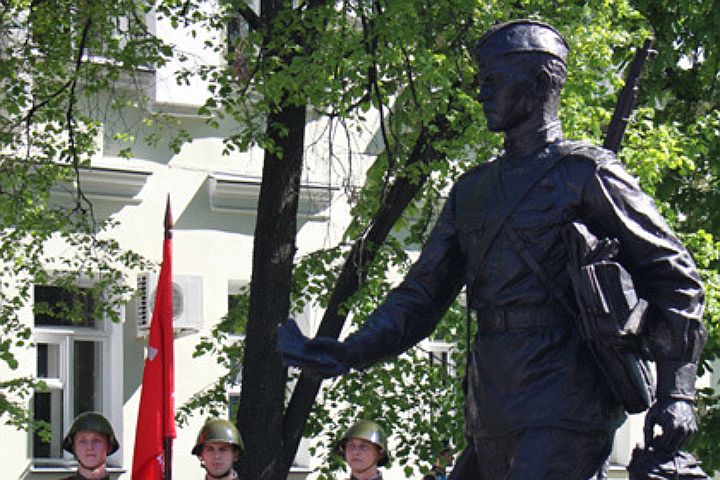 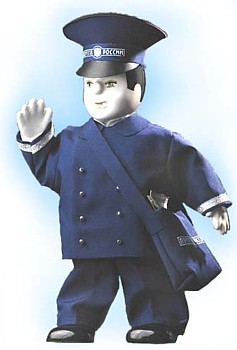 Честь и слава почтальонам,Утомлённым, запылённым,Слава честным почтальонамС толстой сумкой на ремне!
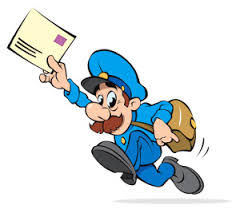